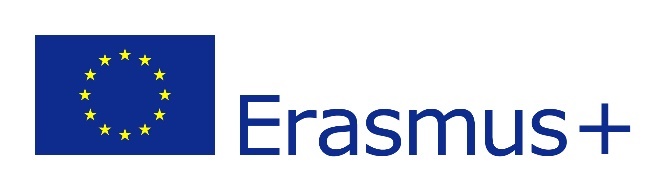 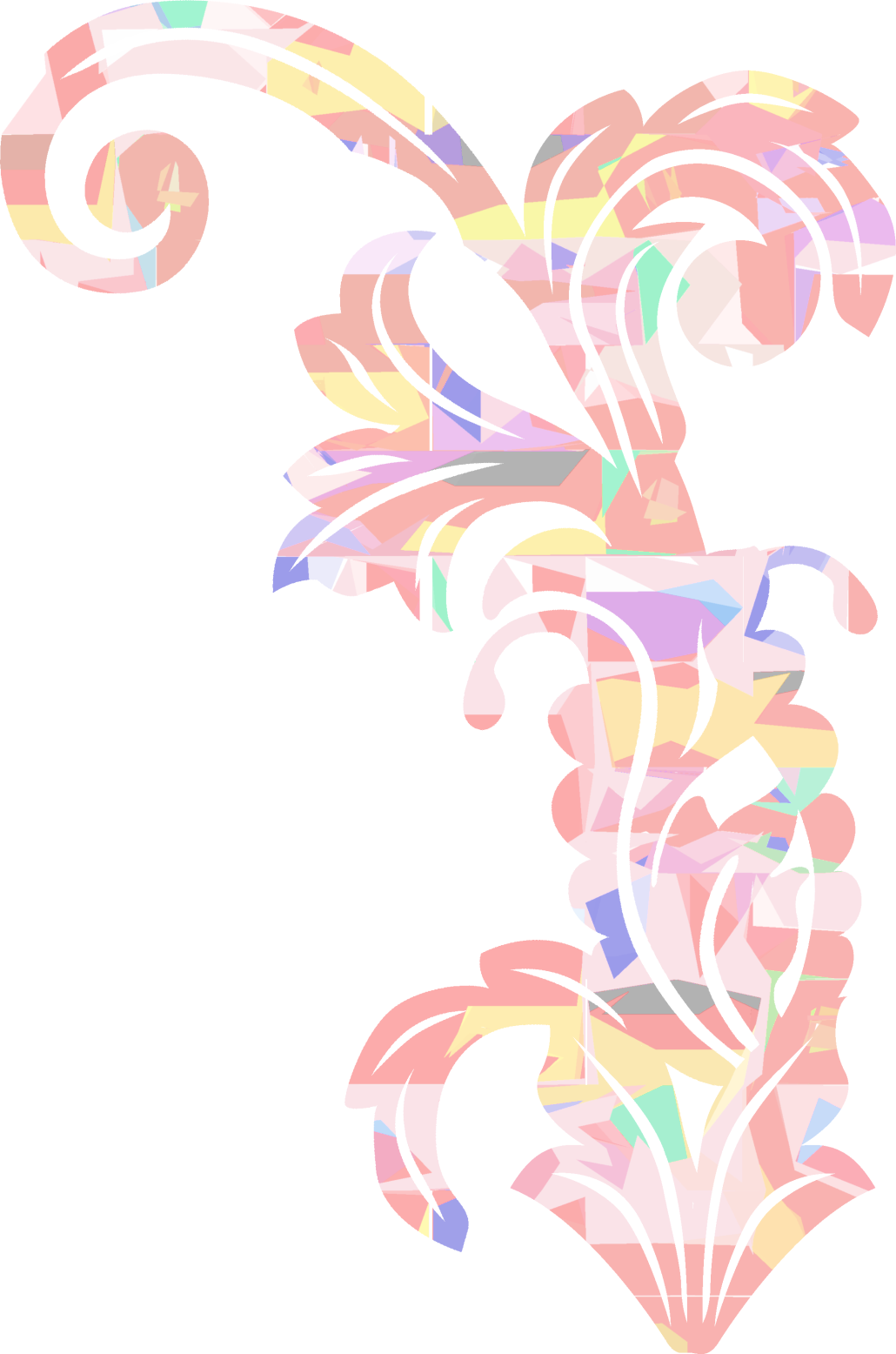 Dane kontaktowe
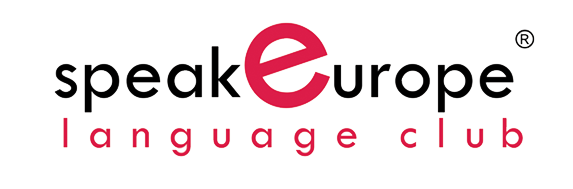 This project has been funded with support from the European Commission. This document reflects the views only of the authors, and the Commission cannot be held responsible for any use which may be made of the information contained therein.
Alfabet
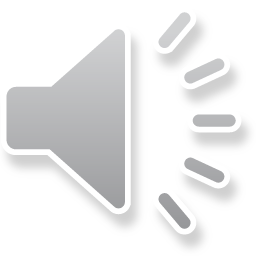 A  Ą  B  C  Ć  D  E  Ę  F  G  H  I  J  K  L  Ł  M  N  Ń  O  Ó  P  R  S  Ś  T  U  W  Y  Z  Ź  Ż
SPÓŁGŁOSKI
SAMOGŁOSKI
B  C  Ć  D  F G  H  J  K  L  Ł  M N  Ń P  R  S  Ś  T W Z  Ź  Ż
A  Ą  E  Ę I O  Ó   U   Y
DWUZNAKI
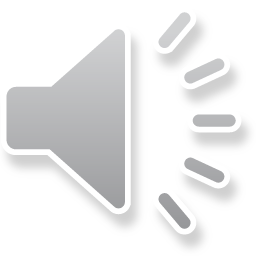 RZ
DŻ
SZ
CH
CZ
DZ
DŹ
LITEROWANIE PO POLSKU
A jak ANNA
B jak BARBARA
ŁAMAŃCE JĘZYKOWE
Król Karol kupił królowej Karolinie korale koloru koralowego.
Stół z powyłamywanymi nogami.
Żyła sobie Żyła, a w tej Żyle żyła żyła, jak tej Żyle pękła żyła, to ta Żyła już nie żyła.
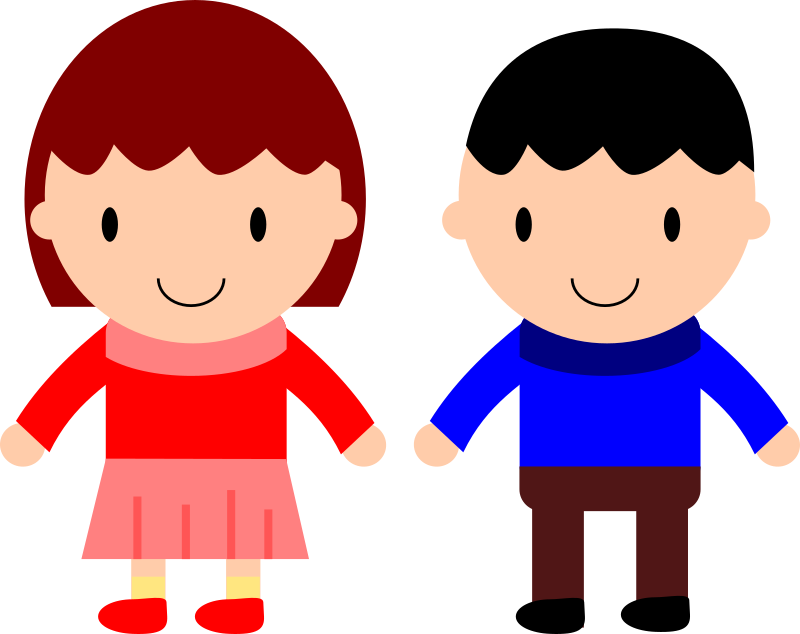 Chrząszcz brzmi w trzcinie w Szczebrzeszynie, W szczękach chrząszcza trzeszczy miąższ, Czcza szczypawka czka w Szczecinie, Chrząszcza szczudłem przechrzcił wąż, Strząsa skrzydła z dżdżu, A trzmiel w puszczy, tuż przy Pszczynie, Straszny wszczyna szum...
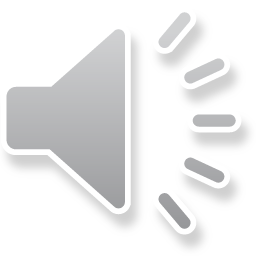 Liczebniki główne
0-10
0  - zero
1  - jeden
6  - sześć
2  - dwa
7  - siedem
3  - trzy
8  - osiem
4  - cztery
9  - dziewięć
5  - pięć
10  - dziesięć
Formularz rejestracyjny na kurs języka polskiego
Jaki masz numer telefonu?
Mój numer telefonu to 500 625 750
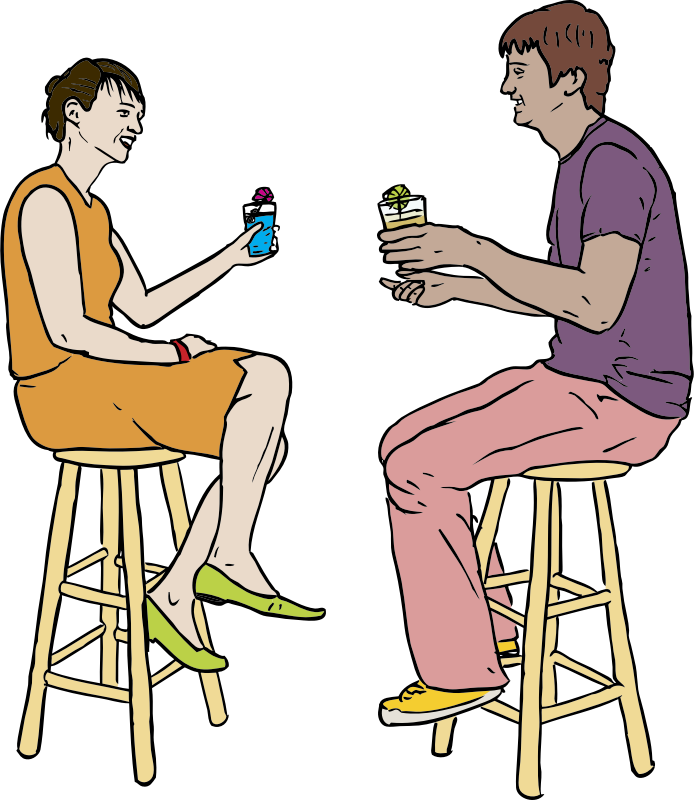 Jaki ma pani numer telefonu?
Mój numer telefonu to 500 625 750
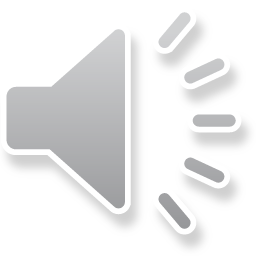 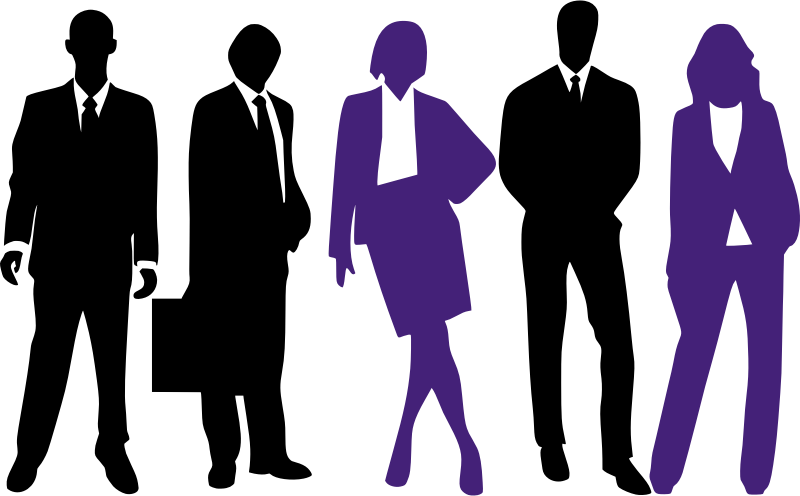 Jaki masz adres mailowy?
Mój adres mailowy to ela@wp.pl
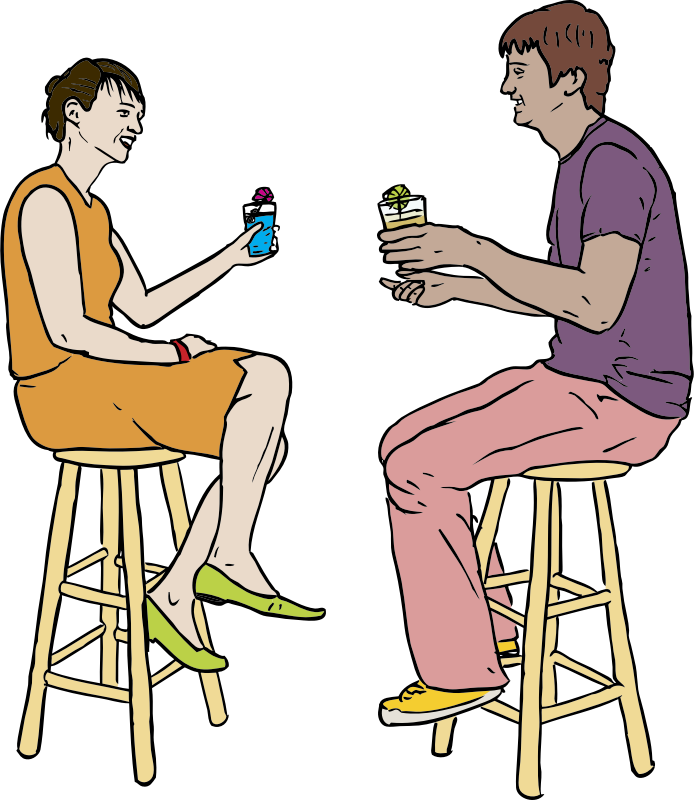 Jaki ma pani adres mailowy?
Mój adres mailowy to kierownik@praca.gov.pl
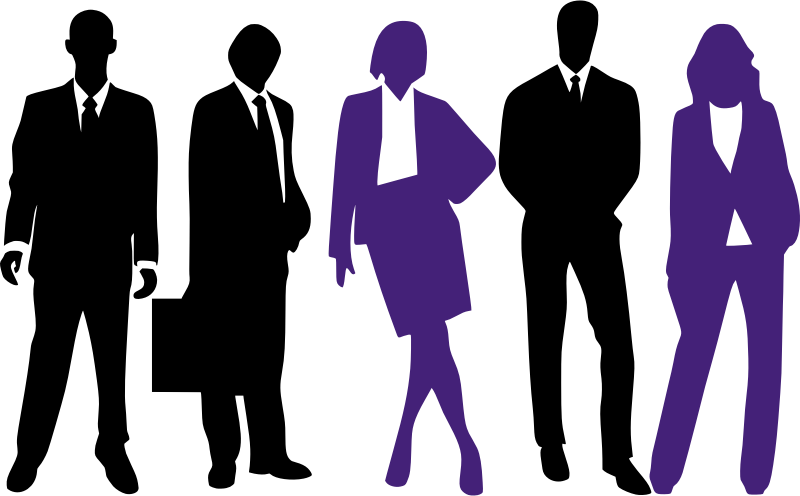 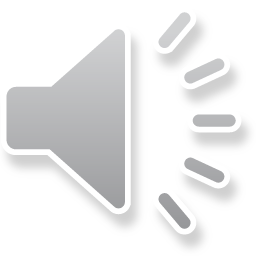